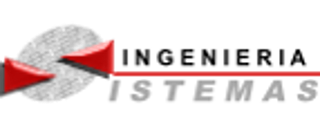 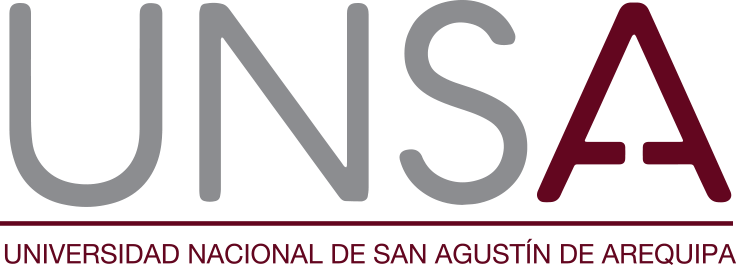 Facultad de Ingeniería de Producción y ServiciosEscuela Profesional de Ingeniería de SistemasFERIA DE PROYECTOS 2020“Titulo Proyecto”Presentado por: Apellidos y NombresDocente asesor :
Titulo
Contenidos
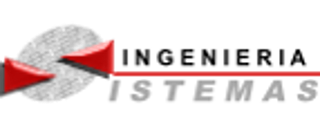 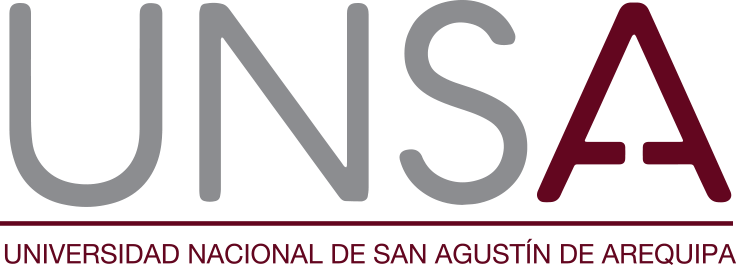 Titulo del proyecto
Titulo
Contenidos
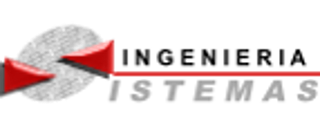 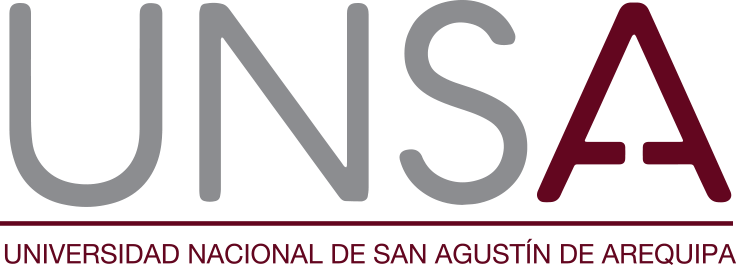 Titulo del proyecto
Titulo
Contenidos
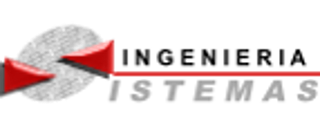 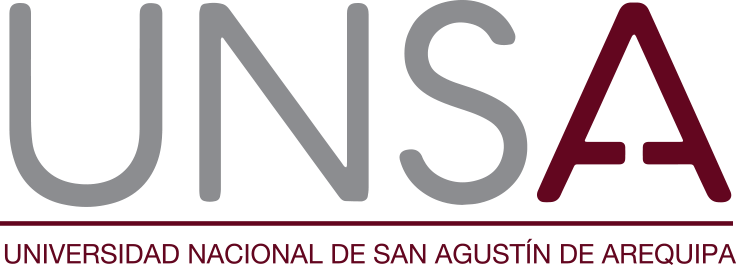 Titulo
Contenidos
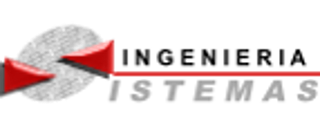 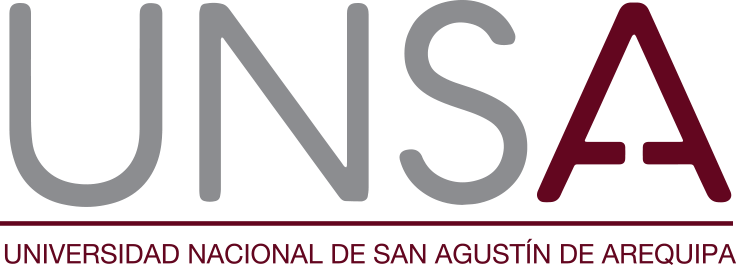 Titulo
Contenidos
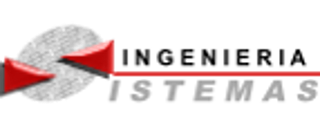 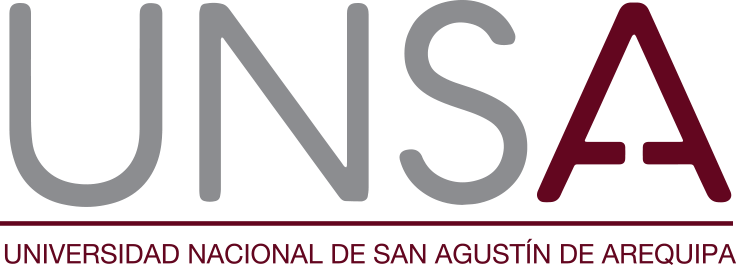 Titulo del proyecto
Titulo
Contenidos
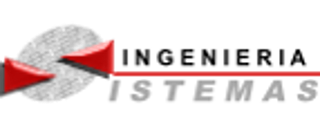 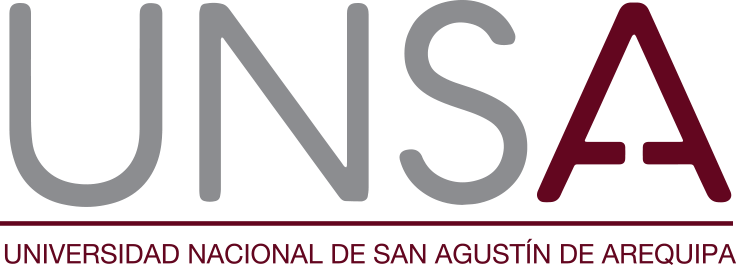 Titulo del proyecto
Titulo
Contenidos
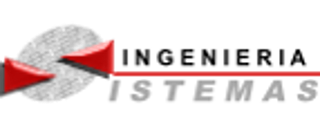 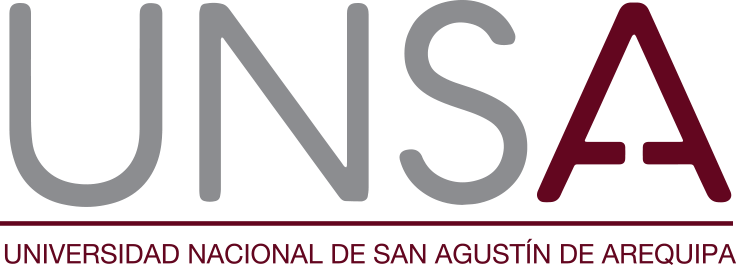 Titulo del proyecto
Titulo
Contenidos
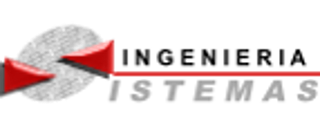 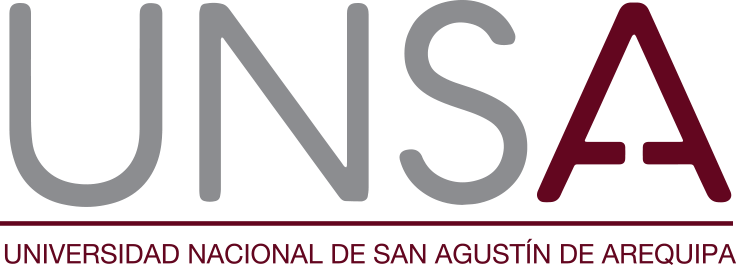 Titulo del proyecto
Titulo
Contenidos
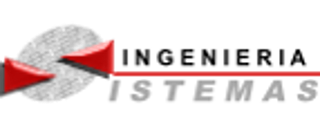 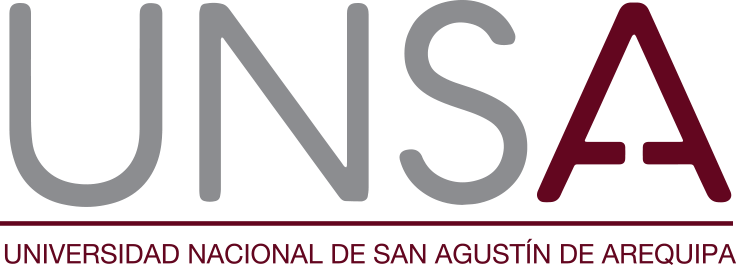 Titulo del proyecto
Gracias…
Incluir un lema o frase celebre
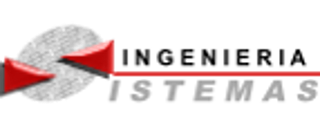 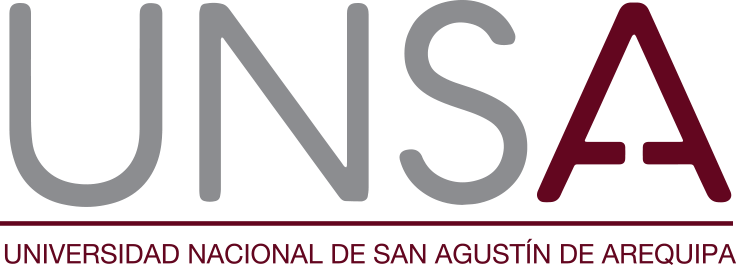 Titulo del proyecto